Ísland: Hvernig gat þetta gerzt?
„Viðskiptaráð leggur til að Ísland hætti að bera sig saman við Norðurlöndin enda stöndum við þeim framar á flestum sviðum.” 
Viðskiptaráð Íslands, febrúar 2008.
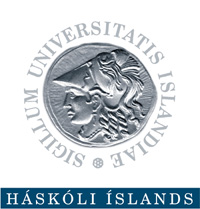 Þorvaldur Gylfason

Opinber fyrirlestur í hátíðasal Háskóla Íslands 6. marz 2014
Yfirlit
Forsagan
Samanburður við önnur lönd
Norðurlönd
Írland, Portúgal og Grikkland
Færeyjar
Óveðursský á himni
Óleystur vandi
Veikir innviðir, bankar í vanda, vantraust
Óvissar horfur um umbætur og endurreisn
Ísland frá 1900: Landsframleiðsla á mann(1900-2012, fast verðlag)
Kórea
1900 = 100
Grikkland
1900: Kaupmáttur landsframleiðslu á mann var svipaður og hann er nú í Gönu
Botsvana
Kína
Ísland var hálfdrættingur á við Danmörku 1900, og hafði jafnað metin 1960
Indland
Gana
Heimild: Hagstofa Íslands, Alþjóðabankinn og útreikningar höfundar.
Ísland frá 1900: Landsframleiðsla á mann(1900-2012, fast verðlag)
Kórea
1900 = 100
Grikkland
1900: Kaupmáttur landsframleiðslu á mann var svipaður og hann er nú í Gönu
Botsvana
Kína
Framleiðslan sextánfaldaðist frá 1900 til 2012
2,5% vöxtur á ári að jafnaði
Indland
Gana
Heimild: Hagstofa Íslands, Alþjóðabankinn og útreikningar höfundar.
Þjóðartekjur á mann(1980-2012, kaupmáttur í dollurum á verðlagi hvers árs)
Norðurlönd
Útkjálkalönd
Noregur stakk af
Ísland dróst aftur úr 2008
Heimild: Alþjóðabankinn.
Vinnustundir á starfsmann 1950-2012
Norðurlönd
Útkjálkalönd
Heimild: The Conference Board Total Economy Database™, janúar 2013, http://www.conference-board.org/data/economydatabase/
Vinnustundir á mann 1950-2012
Norðurlönd
Útkjálkalönd
Heimild: Útreikningar höfundar reistir á myndum að framan.
Þjóðartekjur á vinnustund 1990-2012 (Kaupmáttur í dollurum á verðlagi hvers árs)
Norðurlönd
Útkjálkalönd
Hvers vegna dróst Ísland aftur úr?
Fjárfesting
Útflutningur
Menntun
Innviðir
Ísland tók að dragast aftur úr fyrir 2000
Heimild: Útreikningar höfundar reistir á myndum að framan.
Þjóðartekjur á vinnustund 1990-2012 (Kaupmáttur í dollurum á verðlagi hvers árs)
Norðurlönd
Útkjálkalönd
Auðmagn sem undirstaða vaxtar
Fjármagn
Mannauður
Félagsauður
Náttúruauður
Ísland tók að dragast aftur úr fyrir 2000
Heimild: Útreikningar höfundar reistir á myndum að framan.
Atvinnuleysi(1980-2011, % af mannafla)
Norðurlönd
Útkjálkalönd
Ísland komið í miðjan hóp Norðurlanda
Heimild: Alþjóðabankinn.
Verðbólga(1961-2012, hækkun neyzluverðs, % á ári)
Norðurlönd
Útkjálkalönd
Ísland: Verðbólga umfram markmið
% á ári
99.95%
Heimild: Alþjóðabankinn.
Bankar I
Bankarnir þrír og Seðlabankinn urðu gjaldþrota
Endurfjármögnun viðskiptabankanna kostaði ríkissjóð jafnvirði 18% af landsframleiðslu
Endurfjármögnun Seðlabankans kostaði annað eins
Fjárskaðinn nam alls um sjöfaldri landsframleiðslu
Erlendir lánardrottnar og eigendur hlutabréfa og innstæðna töpuðu jafnvirði fimmfaldrar landsframleiðslu
Heimamenn töpuðu jafnvirði tvöfaldrar landsframleiðslu
Hlutabréfamarkaður þurrkaðist út
Lífeyrissjóðir töpuðu miklu fé  
Opinberar skuldir jukust úr 29% í 93% af landsframleiðslu, þ.e. um 64% af landsframleiðslu
Þung vaxtabyrði bitnar á útgjöldum ríkisins til annarra þarfa
Tíu stærstu gjaldþrot allra tíma(Milljarðar dollara)
Heimild: Fjármálaeftirlitið.
Bankar II
Bankarnir brutu lög (skýrsla RNA 2010)
Innherjaviðskipti
Markaðsmisnotkun
Röng upplýsingagjöf
Umboðssvik
Gengistryggð lán
Verðtryggð lán?
Embætti sérstaks saksóknara stofnað 2009
Starfsliði fjölgaði úr 3 í 100 m.a. fyrir atbeina Evu Joly
FME hefur vísað til sérstaks saksóknara 80 málum varðandi 200 einstaklinga
Bringing Down the Banking System – Lessons from Iceland (2014) eftir Guðrúnu Johnsen
Bankar II
Margir bandarískir háskólamenn taka í sama streng, t.d. Black, Ferguson, Galbraith og Stiglitz og einnig Akerlof og Blinder
Bankarnir brutu lög (skýrsla RNA 2010)
Innherjaviðskipti
Markaðsmisnotkun
Röng upplýsingagjöf
Umboðssvik
Gengistryggð lán
Verðtryggð lán?
Embætti sérstaks saksóknara stofnað 2009
Starfsliði fjölgaði úr 3 í 100 m.a. fyrir atbeina Evu Joly
FME hefur vísað til sérstaks saksóknara 80 málum varðandi 200 einstaklinga
Ritgerð eftir Akerlof og Romer: “Looting: Bankruptcy for Profit”
Titillinn segir allt, sem segja þarf
Uppskrift frá Bill Black
„The Best Way to Rob a Bank is to Own One”
Þegar bankamaður veitir ólán (þ.e. lán, sem hann má vita, að lántakandinn getur ekki staðið skil á), svíkur hann ekki sjálfan sig, heldur aðra
Hann svíkur lánveitendur og hluthafa bankans, því þeir taka skellinn, eða skattgreiðendur
Það borgar sig að veita ólán
Þeir einir, sem ætla ekki að borga, bjóðast til að greiða háar þóknanir og háa vexti, sem auka (falskar) tekjur í bókhaldi bankans
Uppskrift í 4 liðum
Uppskrift frá Bill Black
„The Best Way to Rob a Bank is to Own One”
Þegar bankamaður veitir ólán (þ.e. lán, sem hann má vita, að lántakandinn getur ekki staðið skil á), svíkur hann ekki sjálfan sig, heldur aðra
Hann svíkur lánveitendur og hluthafa bankans, því þeir taka skellinn, eða skattgreiðendur
Það borgar sig að veita ólán
Þeir einir, sem ætla ekki að borga, bjóðast til að greiða háar þóknanir og háa vexti, sem auka (falskar) tekjur í bókhaldi bankans
Vaxa mjög hratt
Veita ólán við háum vöxtum
Safna miklum skuldum
Leggja lítið sem ekkert í varasjóð
Uppskrift í 4 liðum
Uppskrift frá Bill Black
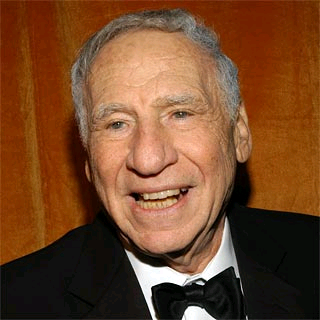 „The Best Way to Rob a Bank is to Own One”
Þegar bankamaður veitir ólán (þ.e. lán, sem hann má vita, að lántakandinn getur ekki staðið skil á), svíkur hann ekki sjálfan sig, heldur aðra
Hann svíkur lánveitendur og hluthafa bankans, því þeir taka skellinn, eða skattgreiðendur
Það borgar sig að veita ólán
Þeir einir, sem ætla ekki að borga, bjóðast til að borga háar þóknanir og háa vexti, sem auka (falskar) tekjur í bókhaldi bankans
Vaxa mjög hratt
Veita ólán við háum vöxtum
Safna miklum skuldum
Leggja lítið sem ekkert í varasjóð
Handritið er eftir Mel Brooks:
The Producers (1968)
A flop pays better than a hit
Bankar III
Skýr stefna um eignarhald á bönkum og skipan bankamála hefur ekki enn verið mörkuð 
Ríkið á Landsbankann og smáhluti í hinum tveim
Erlendir kröfuhafar eiga afganginn og vilja sleppa
Erlend samkeppni ekki í sjónmáli
Fréttir um hugsanlega sölu Íslandsbanka til Kínverja
Ströng gjaldeyrishöft: Enginn endir enn í sjónmáli
Gróðrarstía spillingar 
Yfirlýsingar út og suður (“Eitt skot, þarf að heppnast”)
Bankarnir hegða áfram sér eins og ríki í ríkinu
Eignastaða þeirra er óljós m.a. vegna lagalegrar óvissu
Eignir bankanna(1990-2011, % af landsframleiðslu)
Norðurlönd 1990-2011
Útkjálkalönd 1995-2011
Ísland gekk í gegnum bankakreppu 1989-1993; henni var haldið leyndri
Írska ríkisstjórnin ákvað að bjarga bönkunum við ærnum tilkostnaði, en það var ekki hægt hér heima, holan var of djúp
Heimild: Alþjóðabankinn.
Innlend útlán bankanna 1960-2012 (% af landsframleiðslu)
Norðurlönd
Útkjálkalönd
Vaxtamunur(1970-2009, útlánsvextir mínus innlánsvextir, %)
Norðurlönd
Útkjálkalönd
Án erlendrar samkeppni minnkaði vaxtamunurinn ekki við einkavæðingu bankanna
Írskir, portúgalskir og grískir bankar keppa við erlenda banka heima fyrir
Heimild: Alþjóðabankinn.
Lán í vanskilum(2000-2012, % af öllum lánum)
Norðurlönd
Útkjálkalönd
Íslenzkir bankar: Enn í sérflokki 
Heimild: Alþjóðabankinn.
Opinberar skuldir(2001-2012, % af landsframleiðslu)
Norðurlönd
Útkjálkalönd
Ísland í greiðsluþrot?
Varla úr þessu.
Frekari hjálp frá AGS?
Kannski.
Heimild: Eurostat.
Traust á stofnunum 2013 (% sem ber mikið traust til stofnana)
MMR
Capacent
Bandaríkin: Traust á stofnunum 2013 (% sem ber mikið traust til stofnana)
Gallup
Hvað veldur?
Bandaríkjaþing er rúið trausti, daðraði lengi við greiðslufall ríkisins, þingflokkar talast varla við
Hæstiréttur nýtur trausts þriðjungs kjósenda
Tók pólitíska ákvörðun um að skipa Bush yngri forseta 2000 og um ótakmarkaðar heimildir til að styrkja stjórnmálamenn og flokka
Spilling 2012 (Spilling í viðskiptum skv. Transparency International, stjórnmálaspilling skv. Gallup)
Viðskipti (Transparency)
Stjórnmál (Gallup)
Rússland: 80%
Úkraína: 77%
Spilling eykst frá vinstri til hægri á báðum myndum
Spilling 2012 eða fyrr
Eru viðskipti og stjórnmál spillt?
(% sem svarar játandi)
Er flestu öðru fólki treystandi?
(% sem svarar játandi)
Þessi mynd kann að koma á óvart
Spilling eykst og traust minnkar frá vinstri til hægri
Heimild: Legatum Institute.
Útflutningur vöru og þjónustu (1960-2012, % af landsframleiðslu)
Norðurlönd
Útkjálkalönd
Grikkland og Portúgal eru ekki opin upp á gátt
Ísland: Úflutningur tók kipp, þegar krónan hrundi
Heimild: Alþjóðabankinn.
Innflutningsmagn 2000-2011 (2000 = 100)
Norðurlönd
Útkjálkalönd
Heimild: Alþjóðabankinn.
Iðnvöruútflutningur(1962-2012, % af heildarútflutningi)
Norðurlönd
Útkjálkalönd
Noregur geldur olíunnar
Ísland er lágtækniland
Heimild: Alþjóðabankinn.
Verg fjárfesting(1965-2011, % af landsframleiðslu)
Norðurlönd
Útkjálkalönd
Ísland: Hrun hreinnar fjárfestingar
% af VLF
Heimild: Alþjóðabankinn.
Vinnuafl með grunnmenntun(1992-2011, % af heild)
Norðurlönd
Útkjálkalönd
Ísland: Hvers vegna er hlutfall grunnskólagöngu svona hátt?
Heimild: Alþjóðabankinn.
Vinnuafl með framhaldsmenntun (1992-2011, % af heild)
Norðurlönd
Útkjálkalönd
Svar: Fáir hafa sótt framhaldsskóla …
Heimild: Alþjóðabankinn.
Vinnuafl með framhaldsmenntun(1992-2011, % af heild)
Norðurlönd
Útkjálkalönd
… og fáir hafa sótt háskóla.
Heimild: Alþjóðabankinn.
Hvar stöndum við þá?
Auðmagn er undirstaða vaxtar sögðum við í upphafi
Hvað segja tölurnar?
Fjármagn
Mannauður
Félagsauður
Náttúruauður
Erlend viðskipti
Innlend fjárfesting er rýr, erlend fjárfesting er í járnum
Menntun mannaflans er ónóg
Almennt vantraust og missætti ógnar félagsauðnum
Náttúruauður hefur dvínandi vægi, bæði fiskur og orka
Erlend viðskipti hafa tekið fjörkipp
Úr helmingi í fimmtung:Fiskútflutningur á undanhaldi
Hlutfallskipting útflutningstekna 2000
Hlutfallskipting útflutningstekna 2013
Ísland og Færeyjar
Hlutskipti Færeyja (1994) eftir Eðvarð T. Jónsson
Ísland 2008
Færeyjar 1989
Meginorsök hruns: Of náin tengsl banka, viðskiptalífs og stjórnmála
2009-2010: VLF féll um 10%
Enginn verulegur fólksflótti enn
Raungengi krónunnar féll um þriðjung
Alþingi lofaði nýrri stjórnarskrá, en efndi ekki heitið, hafði þjóðaratkvæði að engu
Afleiðing: Frá samheldni til óvissu og vantrausts
Meginorsök hruns: Of náin tengsl banka, viðskiptalífs og stjórnmála
1989-1993: VLF féll um 33%
15% fólksins fór úr landi, þriðjungur brottfluttra (5%) sneri aftur
Fast gengi, bundið við dönsku krónuna 1:1, þ.e. við evruna
Lögþingið lofaði nýrri stjórnarskrá, en efndi ekki loforð um þjóðaratkvæði
Sama saga
Ísland 2008, Færeyjar 1989
Ísland
Ísland: Traust á Alþingi (%)
Meginorsök hruns: Of náin tengsl banka, viðskiptalífs og stjórnmála
2009-2010: VLF féll um 10%
Enginn verulegur fólksflótti enn
Raungengi krónunnar féll um þriðjung
Alþingi lofaði nýrri stjórnarskrá, en stóð ekki við heitið, hafði þjóðaratkvæði að engu
Afleiðing: Frá samheldni til óvissu og vantrausts
Sár gróa því aðeins, að þau séu hreinsuð
Reynum aftur: Hvernig gengur?
Sumt gengur bærilega
Annað gengur miður
Útflutningur hefur tekið fjörkipp í krafti gengisfalls
Lítið atvinnuleysi á evrópska vísu
Landsframleiðslan vex, en þó hægt, á ennþá langt í land
Gjaldeyrishöft enn
Óvissa um bankamál og um uppgjör við erlenda kröfuhafa
Lítið traust milli manna 
Lýðræði í uppnámi
Alþingi reynir að hunza vilja þjóðarinnar
Bréfaskipti bræðra 1934
Pétur Benediktsson (12. marz)
Bjarni Benediktsson (22. marz)
„Bersýnilegt er, að þjóðlífið er sjúkt. Kemur það ekki einungis fram í svikunum sjálfum, heldur einnig því, að raunverulega „indignation” er hvergi að finna hjá ráðandi mönnum, persónuleg vild eða óvild og stjórnmálahagsmunir ráða öllu, á báða bóga, um hver afstaða er tekin. Slíkt fær ekki staðizt til lengdar. Dagar linkindarinnar og svika samábyrgðarinnar hljóta að fara að styttast.”
„Fer ekki að koma að því, að tímabært sé að breyta þeim báðum í fangelsi og hleypa engum út, nema hann geti með skýrum rökum fært sönnur á sakleysi sitt?“
(Um Landsbankann og annan banka)